Система наставничества как ресурс повышения профессионального мастерства педагога
Галеева И.Ш., зав.НМС ИМО УО
Исходные позиции
В Европейском проекте Балтийских стран «Учиться, чтобы делиться» были выбраны следующие её составляющие:
 1. Знания и навыки (значимо именно их единство, т.е. знания имеют ценность, только если они сопровождаются некоторыми навыками для их реализации.
 2. Позиция и поведение. (роль педагога может появиться только тогда, когда обучаемые принимают роль ученика, желают обучиться у этого педагога)
 3. Постижение и понимание.
 4. Знание прошлого и предвидение будущего
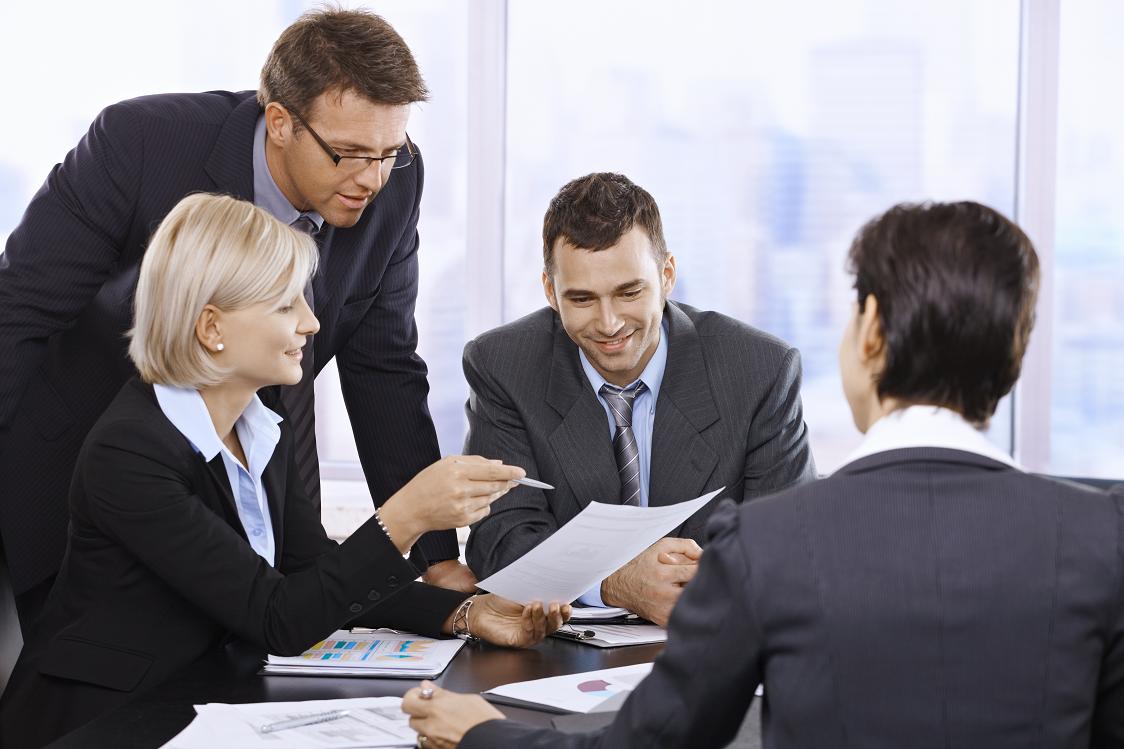 Общие методические подходы в обучении взрослых
Начальная коммуникация (установочный семинар, убеждающий в том, «чтобы наши педагоги (руководители, методисты и т.д. стали успешными и внесли свой вклад в развитие общества, необходимо обучить их навыкам эффективной коммуникации, сотрудничества и работы в командах»).
Организация пространства (изменение представлений, как должна работать команда, определение позиций).
Введение в форму занятия и его содержание (определение алгоритма работы )
Ориентация и мотивация (постоянное обращение к схемам, таблицам, глоссарию, учебным пособиям) – в очной и заочной форме
Трансляция информации ( доступно, эмоционально)
Осмысление и закрепление (методический коучинг – это работа «вручную» с каждым учителем, что требует  высокого профессионализма от методиста)
 Контроль (поэтапный  после каждой обучающей структуры на осмысление собственного опыта.)
Рефлексия ( как правило, взрослые люди хотят учиться, если они видят необходимость обучения и возможности применить его результаты для улучшения своей деятельности «3-2-1», «парковка», «билет на выход»
Работа с наставниками — это одно из самых нужных и востребованных дел. Именно хорошая система наставничества позволяет не только передавать ценнейший практический опыт следующим поколениям работников, но и прямо влияет на «воспитание» сотрудников, на корпоративных дух и команду организации. Наставник — это тот, кто:
ЗНАЕТ (обладает максимальным багажом знаний в своей профессии);УМЕЕТ (успешно применяет эти знания на практике);
ЛИДИРУЕТ (демонстрирует наилучшие результаты работы);
УЧИТ (передает свои знания и опыт);РАСТЕТ (постоянно находится в процессе самосовершенствования и роста).
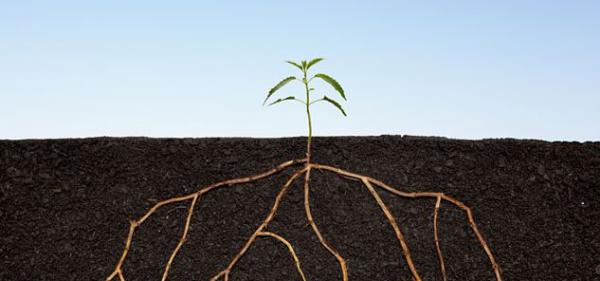 Глоссарий В КОНТЕКСТЕ НЕПРЕРЫВНОГО ОБРАЗОВАНИЯ
«КОУЧ», «МЕНТОР», «ТЬЮТОР», «ФАСИЛИТАТОР», «ЭДВАЙЗЕР»,» Баддинг»
В современном международном понимании «коуч» – это специалист, который способствует успешному достижению определенной цели, получению позитивно сформулированных новых результатов в жизни и работе)
Ментор (тот, кто наставляет) – руководитель, учитель, наставник, воспитатель, «Менторство» подразумевает отношения наставничества между человеком, не имеющим опыта в какой-то области, и человеком более опытным
В современной образовательной практике можно выделить три основные функции эдвайзера: 1) помогать личностному росту; 2) помогать в разработке контента учебных программ; 3) помогать поддерживать традиции в профессиональной культуре конкретного учреждения
Фасилитатор (англ. facilitator, от лат. facilis – легкий, удобный) – это человек, обеспечивающий успешную групповую коммуникацию. Обеспечивая соблюдение правил встречи, ее процедуры и регламента, фасилитатор позволяет участникам сконцентрироваться на ее целях и содержании.
Баддинг - этот подвид наставничества ориентирован на обучение и поддержку новоприбывшего работника. Если наставничество как вид обучения направлено на развитие персонала, то баддинг ставит целью в первую очередь психоэмоциональную поддержку новичка.
Сравнительный анализ употребления терминов
Модели менторства
Как создать менторскую программу?
Подбор пар ("Если ментор и подопечный понимают друг друга, они смогут достичь успеха", - утверждает Сельзер.)
Обучение Управление ожиданиями
Предложение концепции

Составляющие успеха
    - Общение. - Интеграция с корпоративной культурой.
  - Система оценки.(Метод «360 градусов».  Метод игровой имитации.  Психологическое тестирование., кейс  )Все более распространенным становится подход к структуре обучения «70-20-10» (не только за рубежом, но и в России). Его популярность подтверждает полезность обучения на рабочем месте. Суть подхода проста:
     — 70 % времени занимает обучение за счет решения реальных задач на своем рабочем месте;— 20 % времени занимает обучение на рабочем месте с более опытным сотрудником: наставничество, коучинг, менторинг, тьюторство и т. д.;— 10 % времени занимает обучение в учебных классах: семинары, тренинги и т. д.
    Этапы менторинга:Этап I. Построение плана личного развития (ПЛР) — целей по профессиональному росту педагога.Этап II. Анализ опыта ментора — выбор эффективных приемов действий для педагога.Этап III. Стимул к самостоятельной работе обучаемого. Обратная связь и анализ опытапедагога.Этап IV. Оценка достигнутых результатов.
«Твердые» и «мягкие» навыки — какие важнее для профессионального  роста в 21 веке и как их развивать?
В профессиональной среде принято выделять 2 типа навыков:
Hard skills («твердые» навыки) — профессиональные, технические навыки, которые можно наглядно продемонстрировать. Например, навык слепой печати, знание языка программирования и т. д.
Soft skills («гибкие» или «мягкие» навыки) коммуникативные и управленческие навыки.
В ХХI веке вклад hard skills в профессиональную успешность сотрудника составляет всего 15%, тогда как soft skills определяют оставшиеся 85% — таковы результаты исследования Гарвардского Университета и Стенфордского Исследовательского Института.
Руководители стремятся к тому, чтобы нанимать, удерживать и продвигать работников с высоким уровнем развития «мягких» навыков.
1. Коммуникативные навыки
2. Аналитическое и критическое мышление
3. Умение слушать
4. Умение работать в команде
5. Умение ставить и достигать поставленных целей
6. Активная жизненная позиция и позитивная эмоциональная установка
7. Способность решать конфликты
8. Умение брать на себя ответственность
9. Самоорганизация и самодисциплина
10.Умение вдохновляться новыми идеями
А Кейт Лоренц выделяет следующие 10 ключевых «мягких» навыков:
трудовая этика (трудолюбие, мотивация)
 позитивное отношение
 коммуникативные навыки
навыки управления временем (тайм менеджмент)
 навыки разрешения проблем
навыки работы в команде
уверенность в себе (умение спокойно и позитивно реагировать на ситуацию, смелость открыто задавать вопросы)
умение принимать критику и учиться с ее помощью
гибкость (умение принимать перемены)
умение работать под давлением (умение контролировать и снимать стресс)
Современные подходы к менеджменту
Системный( технология тьюторского сопровождения)
Ситуационный ( технология коучинга)
Процессный ( технология менторинга)

Разница между наставничеством и коучингом определяется тем, есть или нет у наставника (коуча) однозначно правильное решение стоящей задачи, перед подопечным. Если такое решение ЕСТЬ, речь идет о наставничестве. Если такого решения НЕТ, применяется коучинг.
Этот водораздел определяет и сферу применения наставничества и коучинга как методов развития персонала: наставничество, как правило, используется для решения стандартных производственных задач, коучинг — применительно к многовариантной управленческой деятельности.